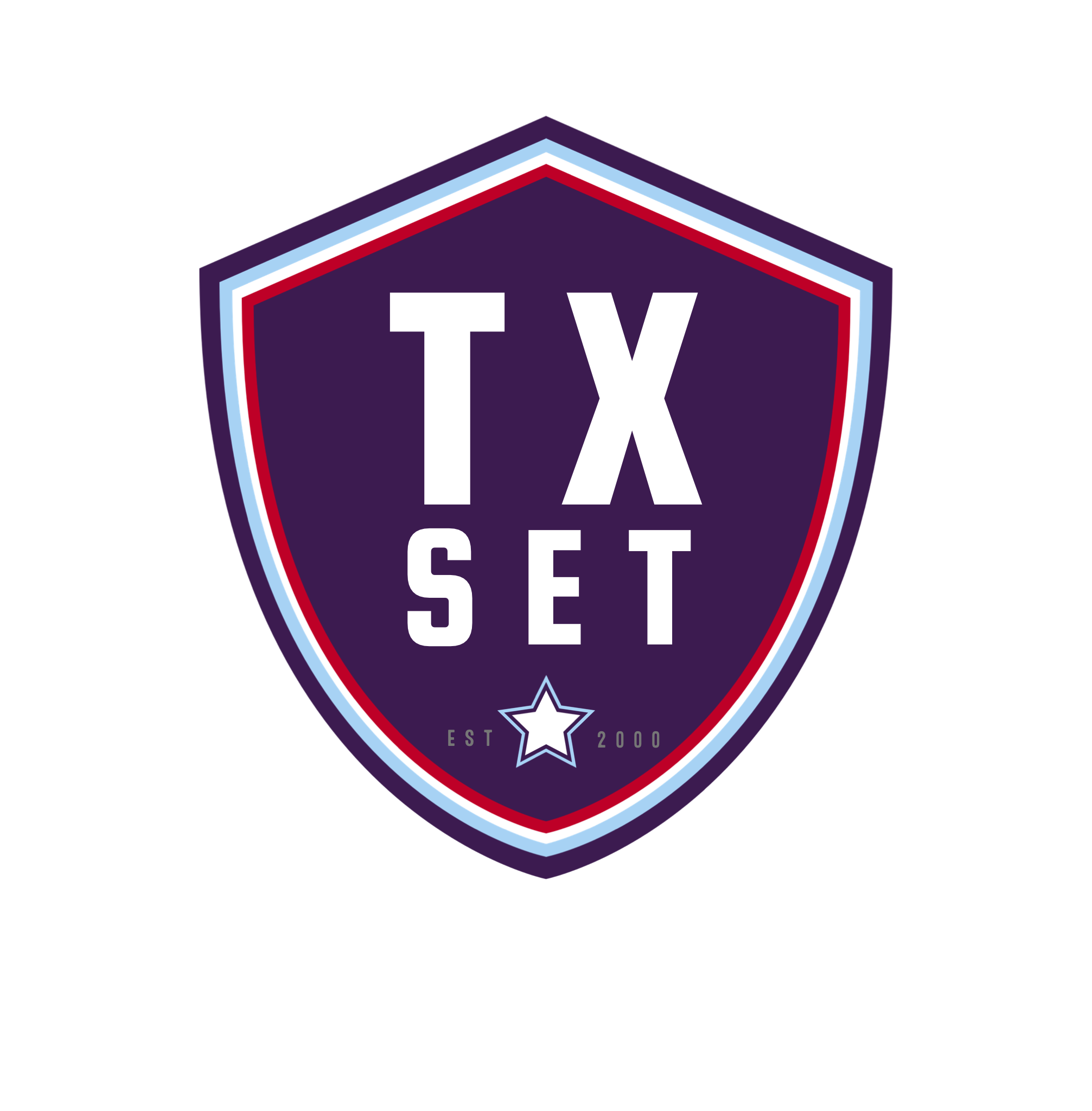 TEXAS SET UPDATE
RMS
July 13, 2021
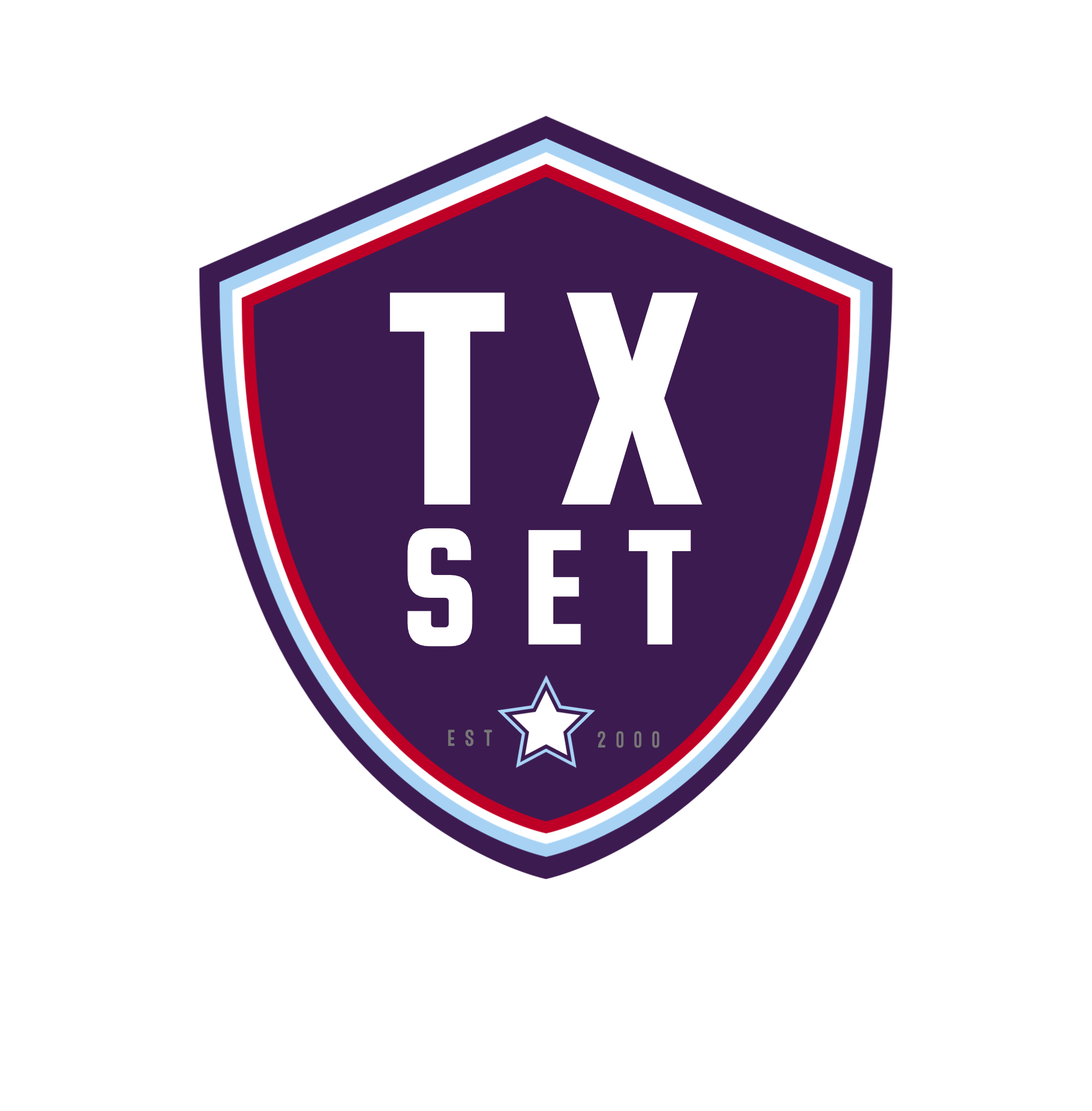 UPDATE
Flight Testing Update
TEXAS SET 5.0 Enhancement Matrix
NPRRs and RMGRRs
Reviewed IAS Enhancement RMGRR
Change Controls
IAS Enhancements
Reject Enhancements
CSA Start/Stop Enhancements
Next Meeting: July 21, 2021
NPRRs and RMGRRs
CSA NPRR
CSA RMGRR (Solution to Stacking)